Barack Obama
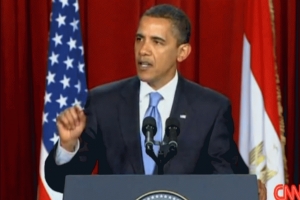 Obama’s Inheritance
Two US counterinsurgency wars
One global war against radical Islam
Arab Uprising
Rising power in China
US National Security Strategy May 2010
1. Counterinsurgency (COIN) in Iraq
Getting Out: 2/09 Plan
Combat Operations Officially End:  9/10/10
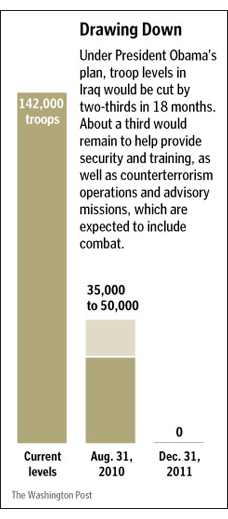 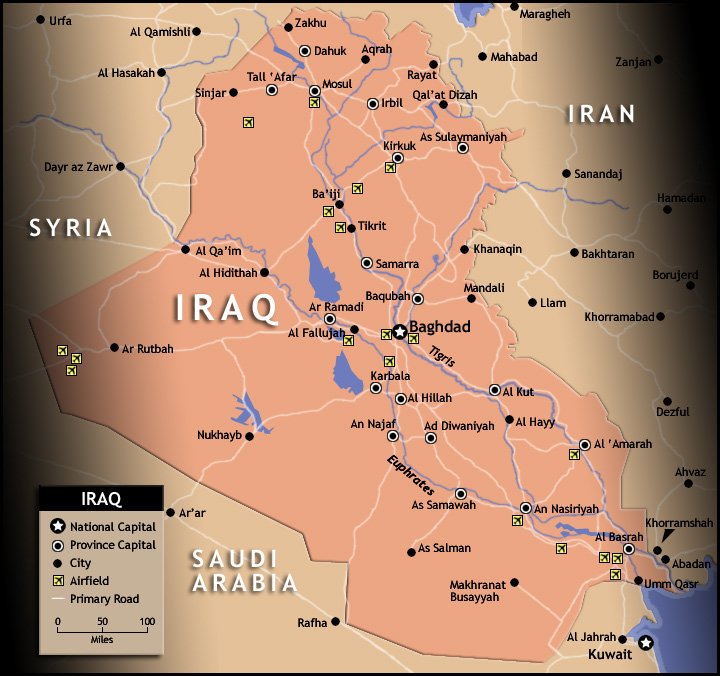 COIN in Afghanistan
December 2009: Additional 33,000 troops
Withdrawal in 2014…2016…
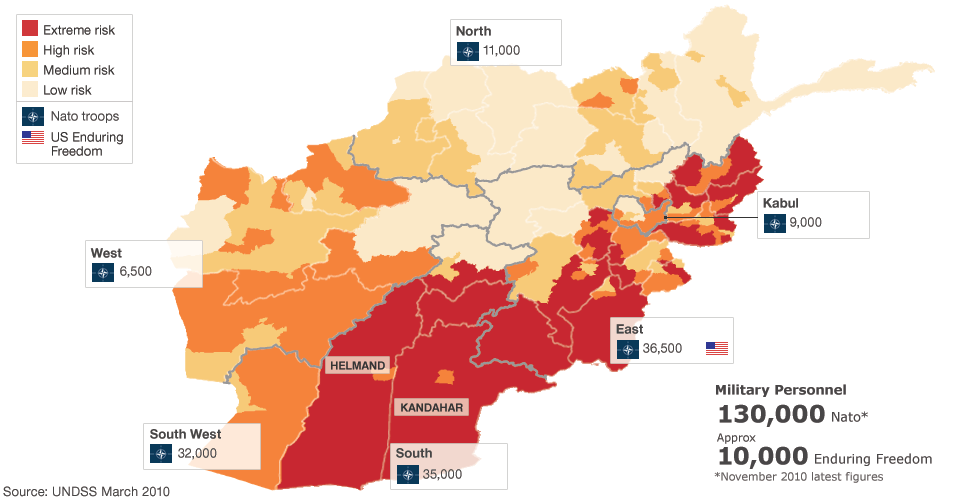 Obama Policy
2/27/09 Speech
Refocus on Afghanistan
2. Global War against Radical Islam
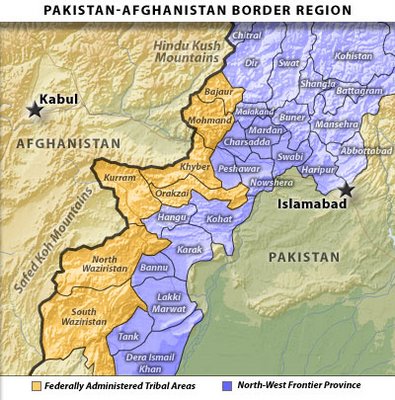 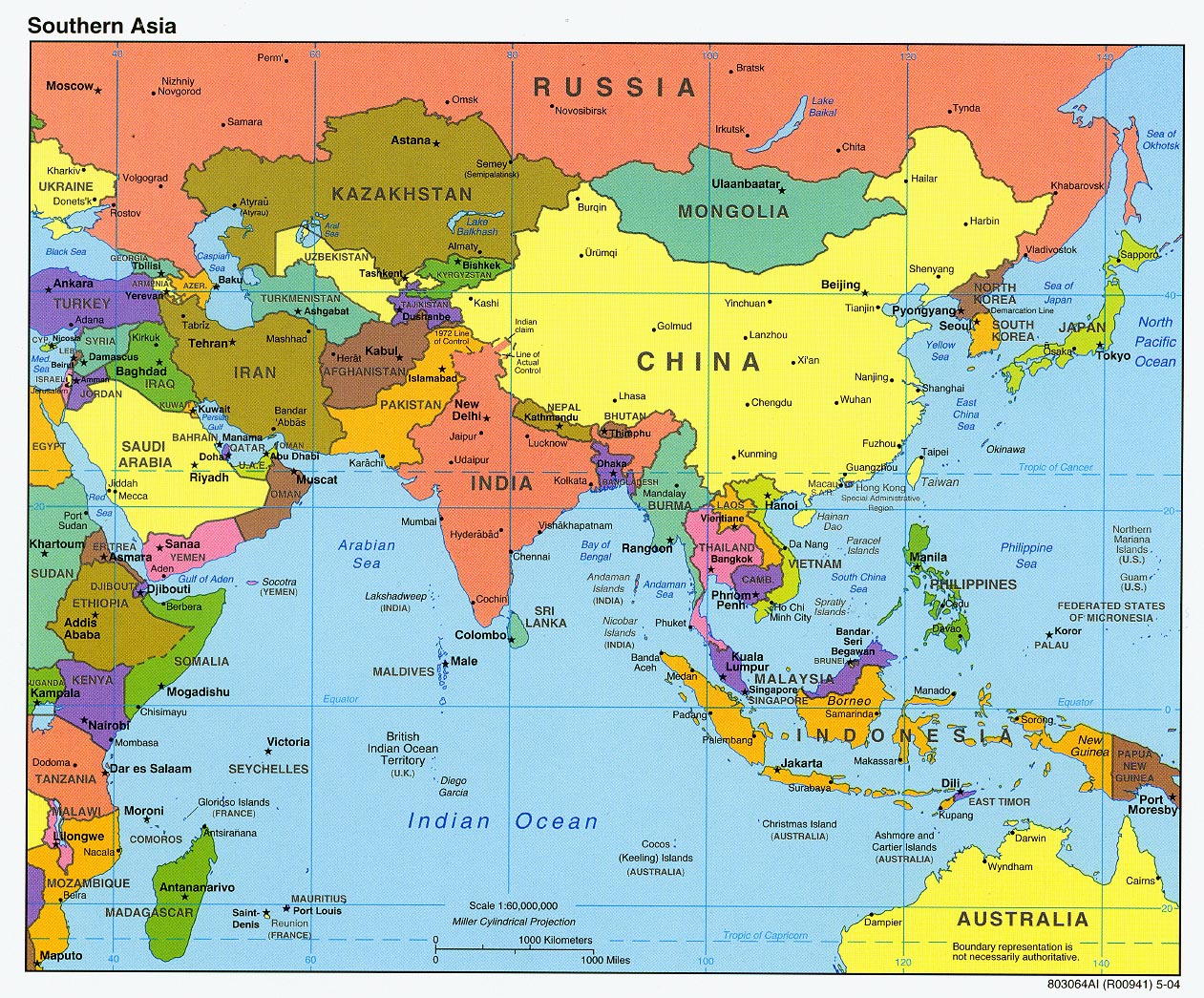 Drone Strikes
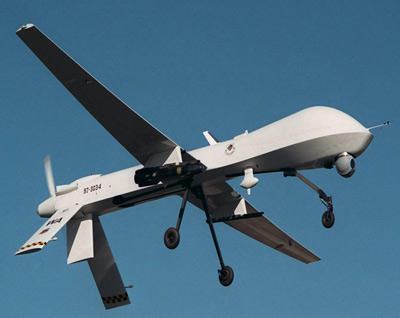 Al-Qaeda in the Arabian Peninsula (AQAP)
Anwar al-Awlaki
Killed by drone strike
9/30/11
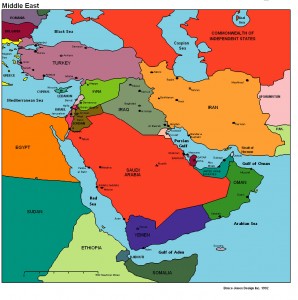 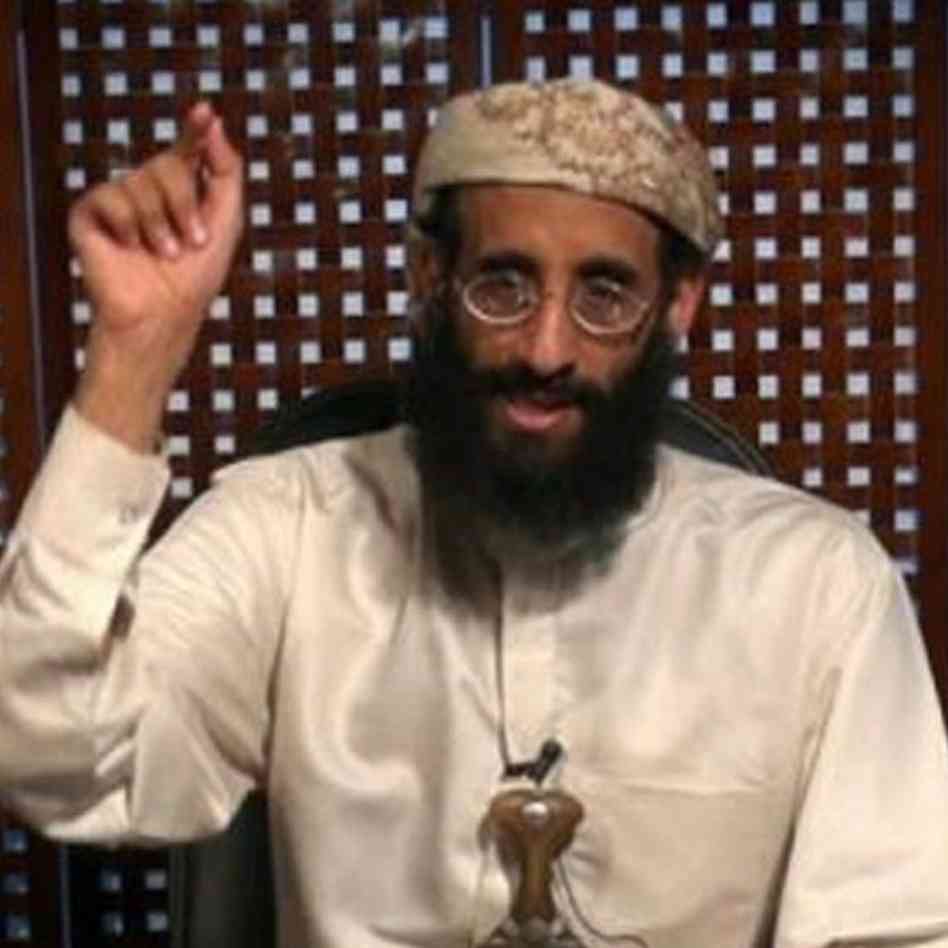 Attacks 2009
Nidal Hasan 			Umar Farouk 11/5/09 				Abdulmutallab
Killed 13 at Ft. Hood		12/25/09
					Northwest FLT 253
					Amsterdam to Detroit
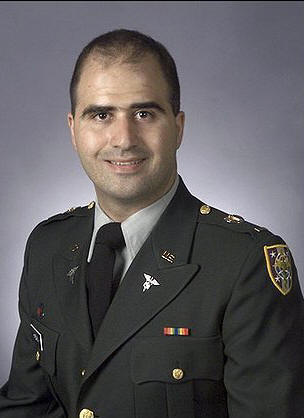 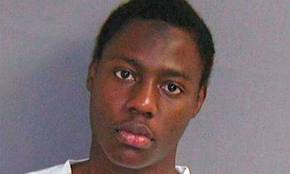 May 1, 2011
Bin-Laden killed
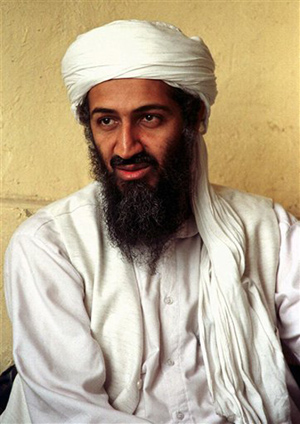 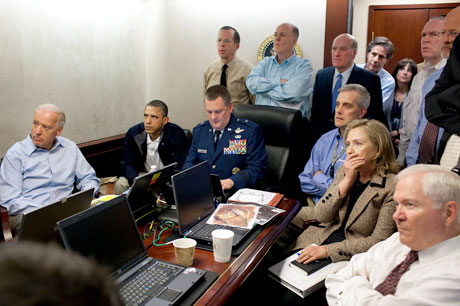 Counterterrorism Strategy
Special Forces
Drone strikes
Criminal cases
Assistance to Afghanistan
Assistance to Iraq
3. Arab Uprising 2010-2011
Timeline
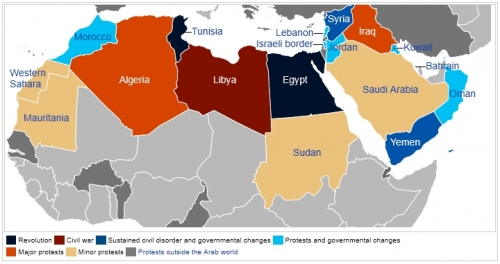 Balancing US interests
counterterrorism 
human rights and democracy 
OIL 
alliance with Israel
Iranian threat
Alliance with Turkey
Country by Country Decisions(for reference only)
Encouraging Egyptian military to oust Mubarak
Trying to salvage Yemeni leaders then helping negotiate their resignations
Trying to salvage Bahraini leaders, but encouraging them to move faster on political reform
Bombing Libya
Diplomacy with Syria then harsh language 
Saudi Arabia: silence
The Dilemma
Saudi Arabia vs. Iran
Israel vs. Iran
After dictators fall
Sectarian civil wars?
Theocracies less friendly with US?
Al-Qaeda opportunities?
Are democracies more or less likely to be allies of the US?
Syrian Civil War
Syria Policy
Non-intervention
Warning about using Chemical Weapons
August 20, 2012 “enormous consequences”
Summer 2013:confirmed use of chemical weapons
Pres and Congress agree to take no action
ISIS 2011
Territory controlled in
Syria
Iraq

Allies
Boko Haram
In Libya
In Europe
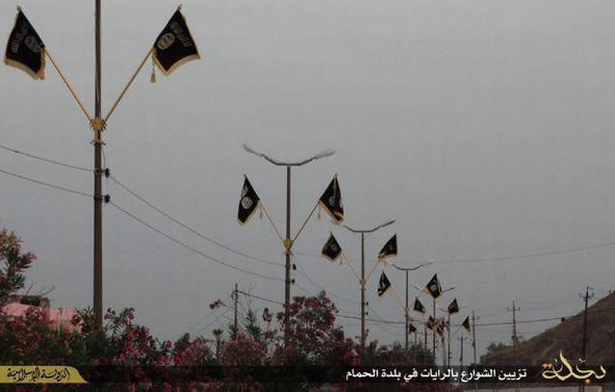 ISIS 2015
ISIS-Related Attacks: ISIS Global Reach
June 2014—July 2016: 
126 attacks, 23 countries, 1,735 deaths 

North Africa, Middle East, Central Asia: Afghanistan, Algeria, Bangladesh, Egypt, Jordan, Kuwait, Lebanon, Libya, Saudi Arabia, Tunisia, Turkey, Yemen

Europe: Belgium, Denmark, France, Russia, UK
North America: Canada, US
West Africa: Boko Haram (ISIS ally)
4. Rise of China
One nation catches up to the US
Rising Challenger
Declining hegemon
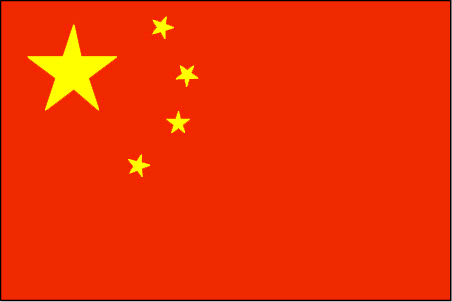 US vs. China
Obama and Pres. Hu Jintao
			
			Obama and Pres. Xi Jinping
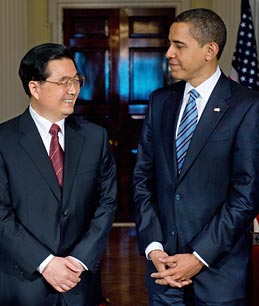 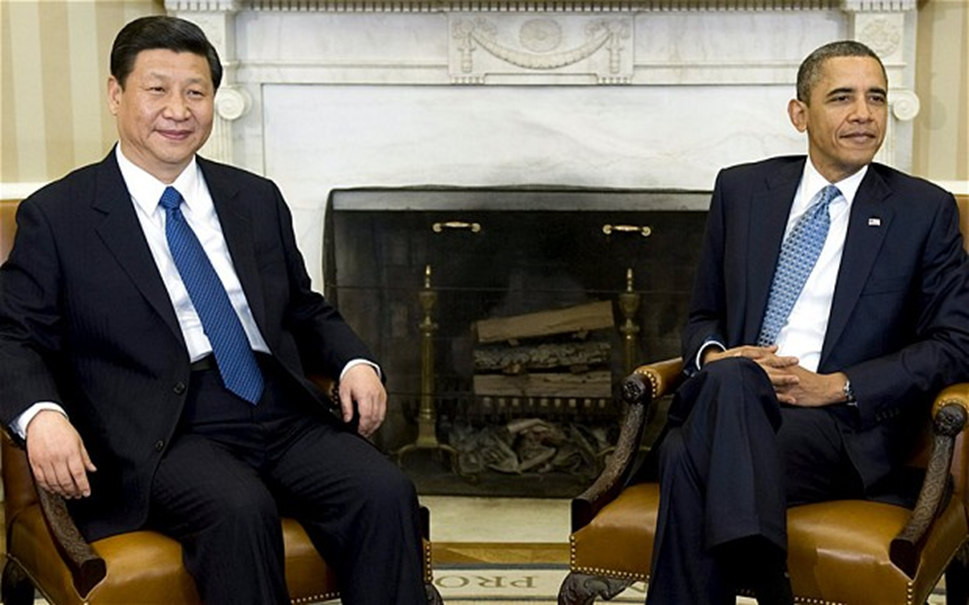 China as Challenger
Rival Power
Ideology
One-Party State vs. Liberal Democracy
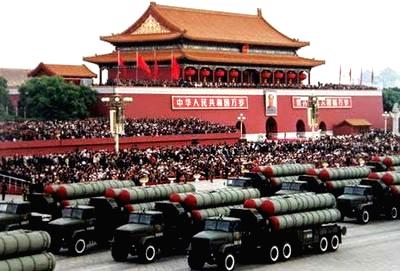 Sending a Message?
Obama Administration’s first state dinner
Michelle Obama and Indian PM Singh
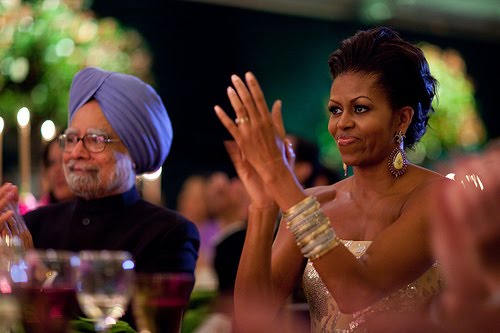 Pivot/Rebalancing to Asia
Defense Guidance 2012: 
Sustaining U.S. Global Leadership 
Priorities for 21st Century Defense
Clinton at East-West Center
“America's Engagement in the 
Asia-Pacific” text
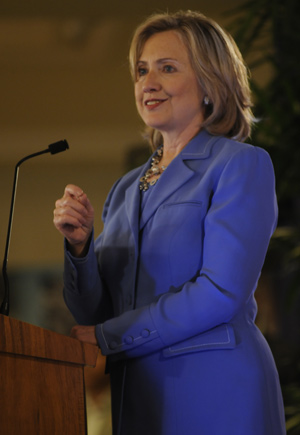